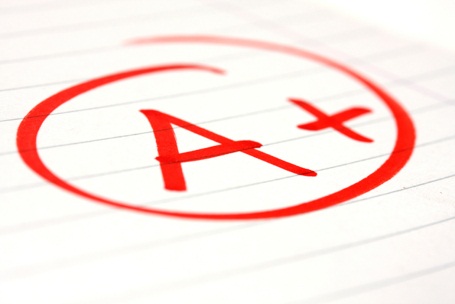 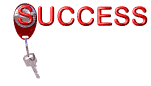 I am what I choose to be.  I entered this building in search of knowledge and wisdom.  Every action I take will lead me towards fulfilling my goals.  Today I will be successful because I am what I choose to be.
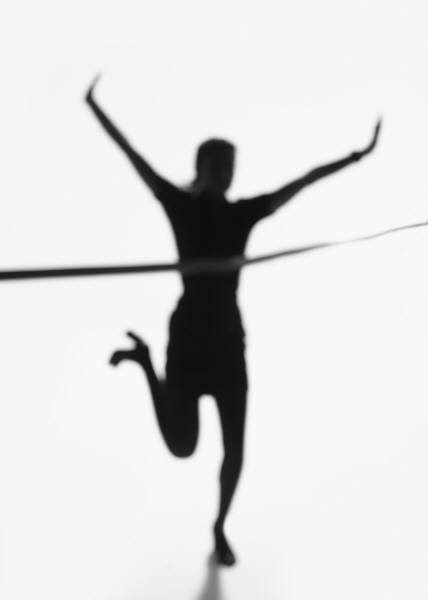 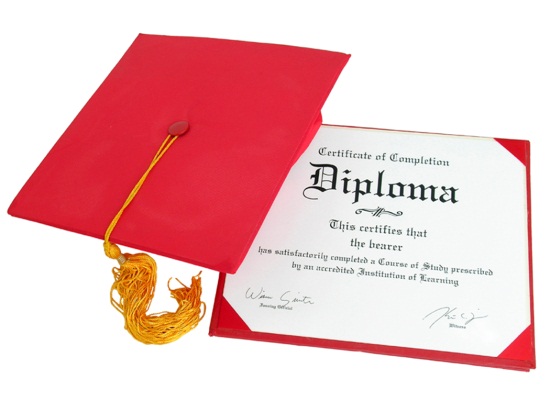